Construindo o PEE da EB1/PE CAMACHA
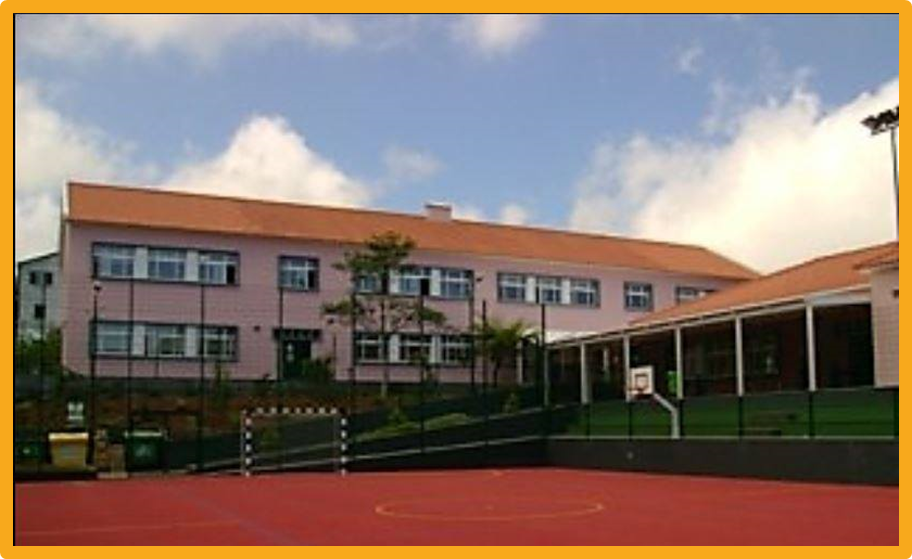 2018 - 2022
Fusão
Fusão
Contributo dos diagnósticos das duas escolas para a elaboração do novo PEE
Pontos fortes comuns
Bom grau de satisfação: 

- prestação de serviços; 
- qualidade do processo ensino-aprendizagem; 
segurança; 
ambiente escolar;
abertura ao exterior;
Divulgação das atividades promovidas.
Pontos fracos comuns – áreas de melhoria
Cumprimento de regras e disciplina na escola;
Relacionamento interpessoal;
Baixa escolaridade dos pais/E.E. e pouco acompanhamento dos seus educandos;
Elevado número de faltas de alguns alunos;
Número significativo de crianças com dificuldades de aprendizagem.
Planeamento do novo PEE
ATUAL PEE
ATUAL PEEAPRENDER  E SER FELIZ
VISÃO
MISSÃO
COMPROMISSO
Áreas de Melhoria
Cidadania
Competências Académicas
Envolvimento dos Pais / E.E.
Parcerias Escola / Comunidade
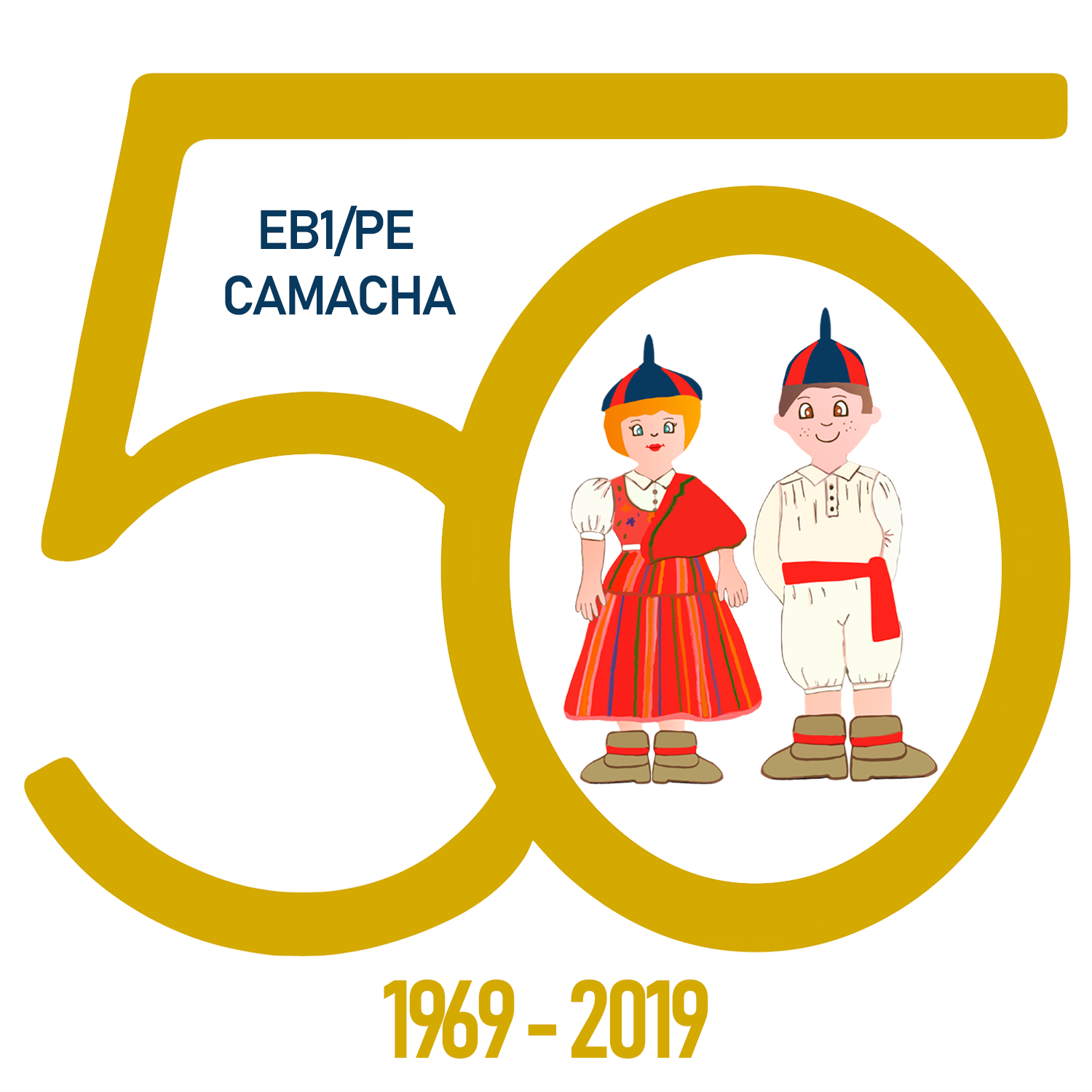 50º aniversário da EB1/PE Camacha em 2019
Monitorização e Avaliação
Instrumentos e estratégias de avaliação
Articulação com o PAA
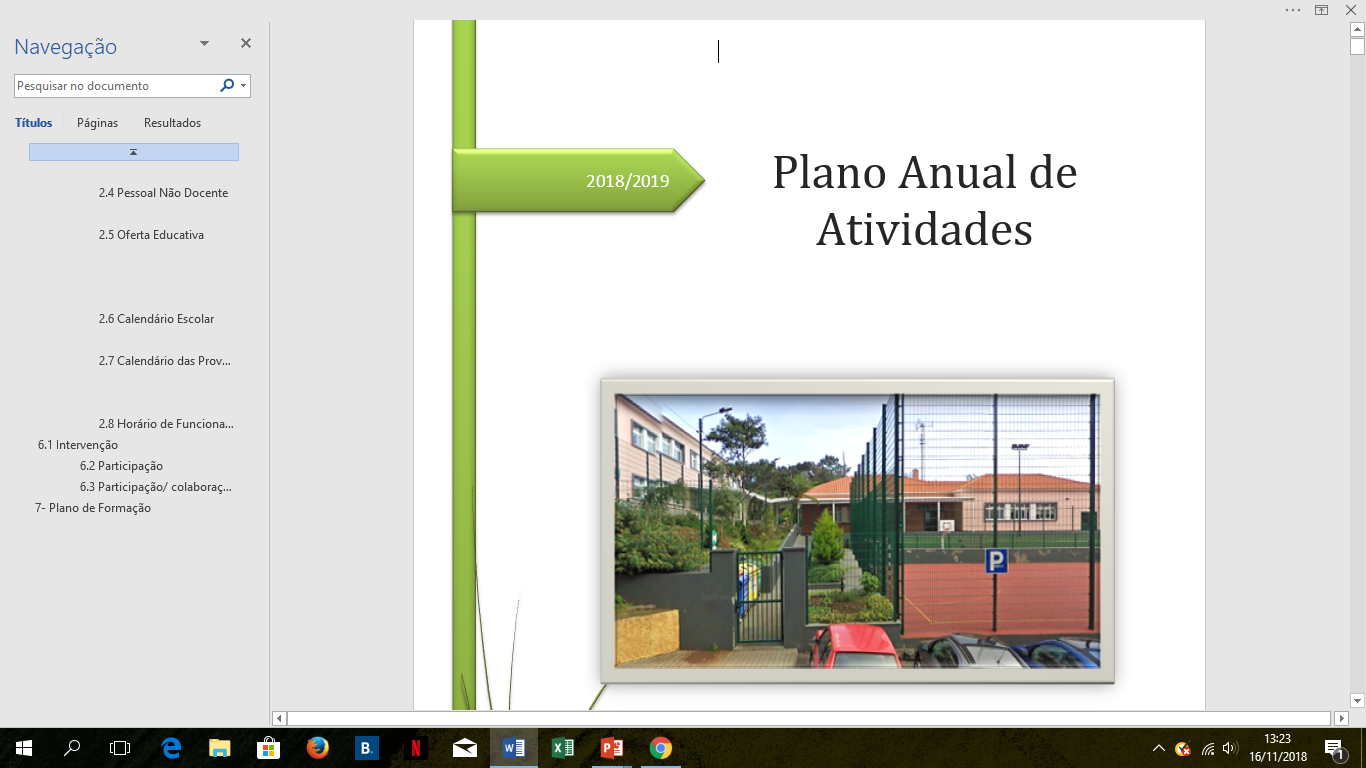 Dificuldades sentidas e estratégias de resolução
Divulgação do PEE
MUITO OBRIGADA PELA VOSSA ATENÇÃO!